Creating acrostic poems in Chlemoutsi’s Castle Museum
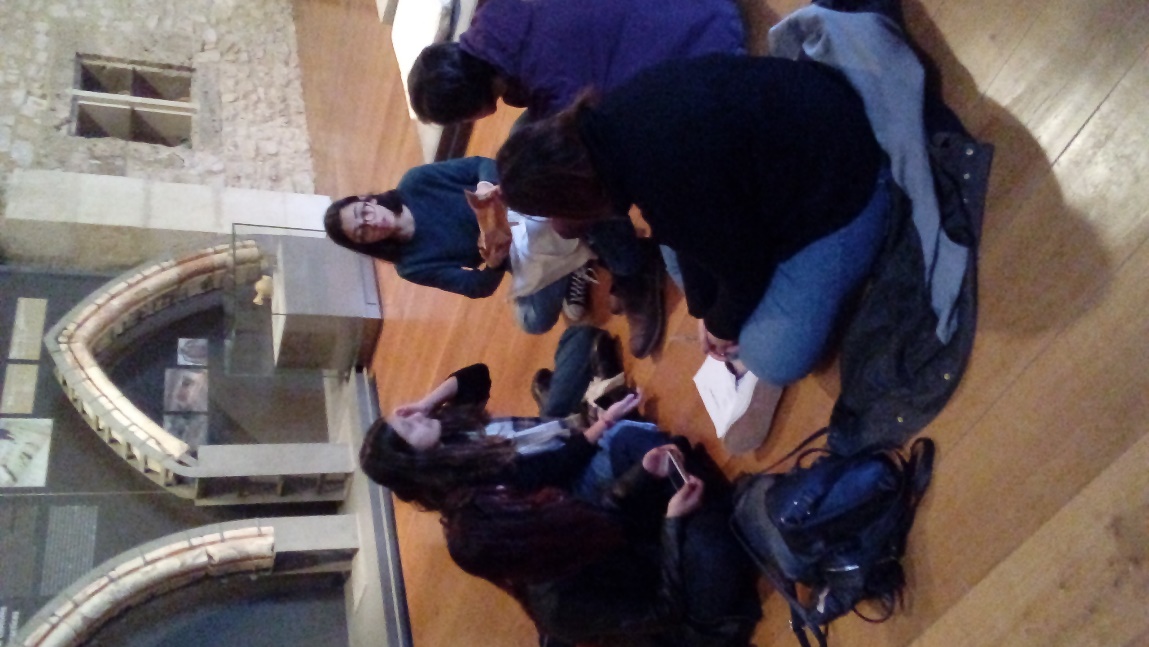 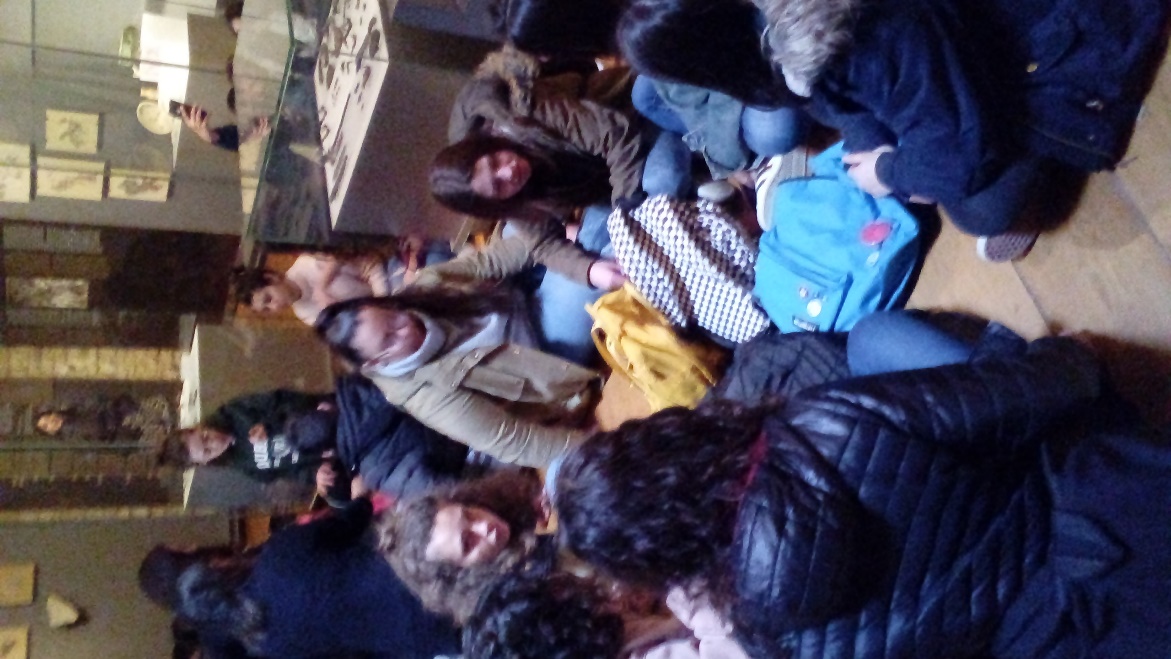 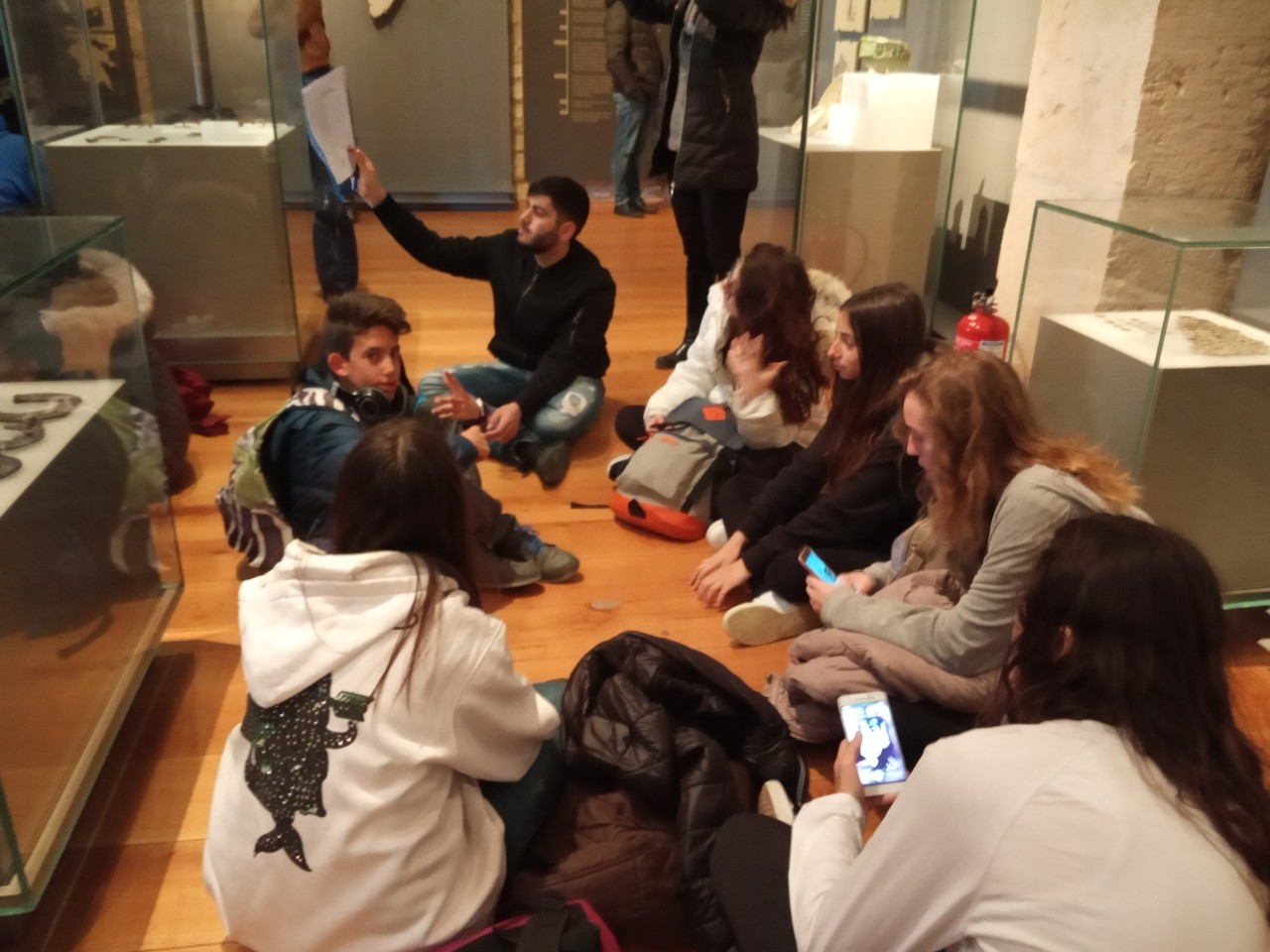 Day by day

Ocean will show the way

Listen to the sound that it makes

Perfect waves, perfect sounds

How could we just ignore them

In the light or in the dark

Never forget its mark
Many people like music

Each kind of music

Rap, rock, classic and pop

Music connects people

All of us are

In love with music

Dance and singing
Pleased with the sound

Of Apollos Lyra

Swimming around

Everything feels right

Imagining the waves

Do I deserve this at all?

Or is this a dream?

Nothing really matters anymore…
Dreaming is like singing: everyone can do it

Of course you have to practice

Like swimming, singing is relaxing

People always say singing is easy

Hope, love and peace

Is everything you need

Never forget it
Music connects nations

Ends wars and

Removes hate

Music is salvation for

A lot of people with

Imagination and cooperation and we

Die with music